UPS w REACH- Retrospekcja i perspektywy w świetle gospodarki obiegu zamkniętego
Anna Frystacka
Tauron Polska Energia S.A.

Tomasz Szczygielski 
Politechnika Warszawska
System REACH zgodnie z rozporządzeniem (WE) Nr 1907/2006 Parlamentu Europejskiego i Rady z dnia 18 grudnia 2006 r. :
REACH to rozporządzenie Unii Europejskiej przyjęte w celu lepszej ochrony środowiska i zdrowia człowieka przed zagrożeniami, jakie mogą stanowić substancje chemiczne
Ustanawia ono procedury gromadzenia i oceny informacji dotyczących właściwości substancji i związanych z nimi zagrożeń, ich wpływu na życie, zdrowie ludzi i środowisko w zakresie stosowania poszczególnych substancji chemicznych na środowisko wprowadzanych na rynek Unii Europejskiej
Europejska Agencja Chemikaliów otrzymuje poszczególne dokumenty rejestracyjne i ocenia je pod względem ich zgodności z wymogami, natomiast państwa członkowskie UE oceniają wybrane substancje z punktu widzenia zagrożeń, jakie stwarzają dla środowiska lub zdrowia człowieka. Organy i komitety naukowe ECHA oceniają, czy istnieje możliwość zarządzania ryzykiem związanym z daną substancją
Państwo członkowskie może zakazać stosowania substancji stwarzających zagrożenie, jeżeli nie można kontrolować związanych z nimi ryzyk. Może również podjąć decyzję o ograniczeniu stosowania substancji lub wprowadzić obowiązek uzyskania wcześniejszego zezwolenia
Producenci substancji chemicznych mają obowiązek dokonania rejestracji substancji oraz utrzymywania jej ciągłej aktualności podczas wprowadzania jej na rynek Unii Europejskiej
Konsorcjum REACH PU UPS:
Konsorcjum REACH PU UPS prowadzi w ramach swoich struktur dwa fora wymiany informacji (SIEF) dla popiołów fluidalnych oraz produktów półsuchego odsiarczania spalin.  







Pośredniczy również w kontaktach Członków Konsorcjum z:
 
niemieckim Konsorcjum ASH–REACH-Consortiom GbR VGB Power Tech prowadzącym rejestracje wiodącą dla popioły klasyczne,
czeskim Konsorcjum ASVEP prowadzącym rejestrację wiodącą popiołów ze spalania biomasy, 
belgijskim Konsorcjum EUROGYPSUM rejestrującym siarczan wapnia.
Wyniki badań TOKSYKOLOGICZNYCH SDA i FBC 
wykonanych podczas rejestracji w REACH
Wyniki badań EKOTYKSOKOLOGICZNYCH SDA i FBC 
wykonanych podczas rejestracji w REACH
Wyniki badań EKOTYKSOKOLOGICZNYCH SDA i FBC 
wykonanych podczas rejestracji w REACH
Wyniki badań TYKSOKOLOGICZNYCH SDA i FBC 
po wydaniu decyzji ECHA o konieczności badań dodatkowych
Wyniki badań TYKSOKOLOGICZNYCH SDA i FBC 
po wydaniu decyzji ECHA o konieczności badań dodatkowych
Propozycje dalszych badan ze strony ECHA dla SDA:
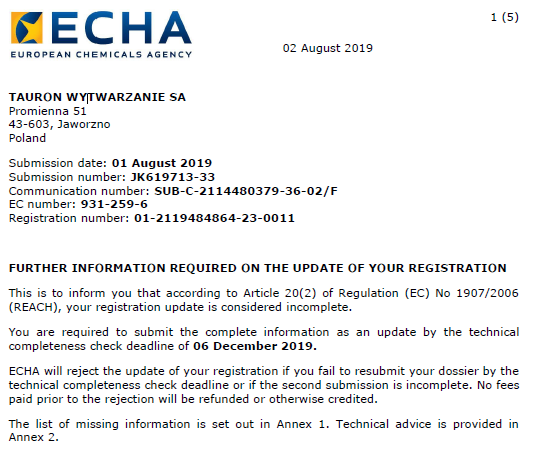 Po aktualizacji dossier SDA wykonanej 1 sierpnia 2019 roku ECHA decyzją zobowiązała Wiodącego Rejestrującego do analizy konieczności dostarczenia dodatkowych informacji dla SDA:


Toksyczność dla makroorganizmów glebowych z wyjątkiem stawonogów
Toksyczność dla stawonogów lądowych 
Toksycznosć dla roślin lądowych
Termin dostarczenia informacji 
6 grudnia 2019 r
Podsumowanie badań wykonanych w rejestracji w REACH:
Wykonano kompleksowe badania toksykologiczne, ekotoksykologiczne i mutagenne, wykonane w laboratoriach o  najwyższym światowym standardzie (GLP) i niekwestionowanej wiarygodności, zawarto je w dokumentacji rejestracyjnej przedłożonej do ECHA,
ocenę wyników badań zawarto w raportach bezpieczeństwa chemicznego, zawierających analizę wpływu ubocznych produktów spalania energetycznego na życie i zdrowie ludzi, organizmy żywe oraz środowisko,
wyniki badań jednoznacznie potwierdziły, że uboczne produkty spalania energetycznego są substancjami bezpiecznymi, niestanowiącymi zagrożenia dla ludzi, zwierząt ani środowiska naturalnego. Ich zastosowanie nie musi być w żaden sposób ograniczone z uwagi na ich oddziaływanie na otoczenie,
NO
DANGEROUS
Obowiązki wszystkich uczestników wspólnego przedłożenia danych w REACH:
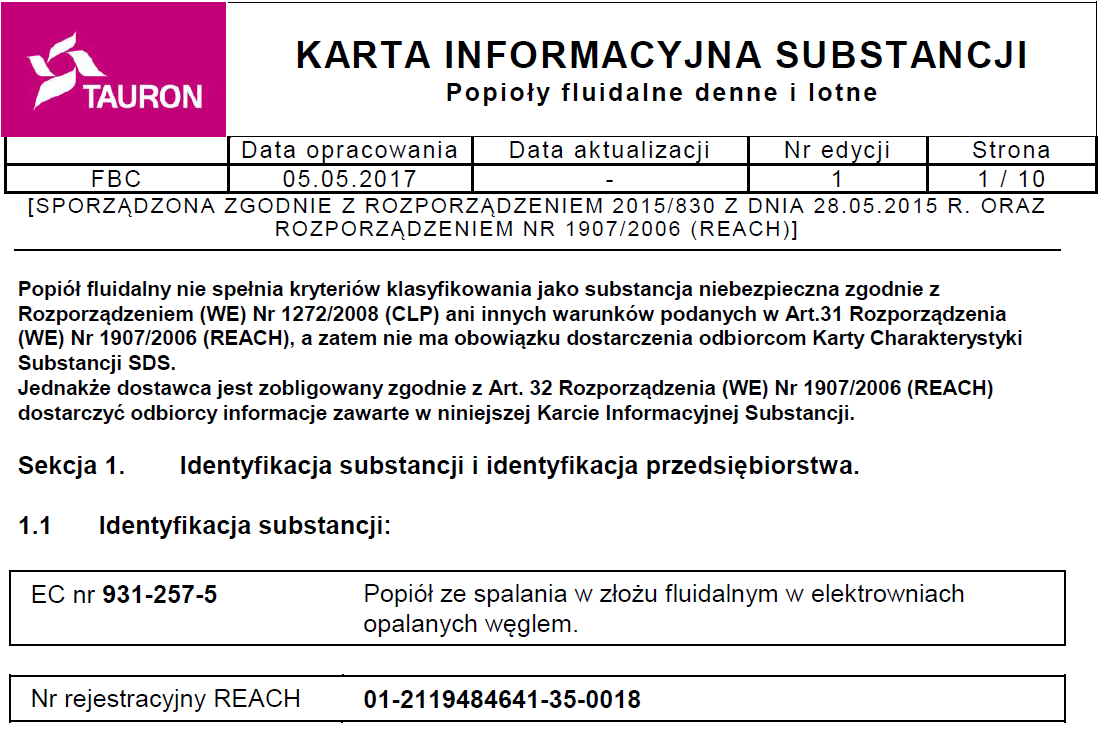 Przekazywanie informacji o substancji w dół łańcucha dostaw - w postaci wytycznych dla dalszych użytkowników substancji - zawarte w karcie informacyjne substancji, wynika z art. 32 rozporządzenia (WE) nr 1907/2006 (REACH)
Obowiązki wszystkich uczestników wspólnego przedłożenia danych w REACH:
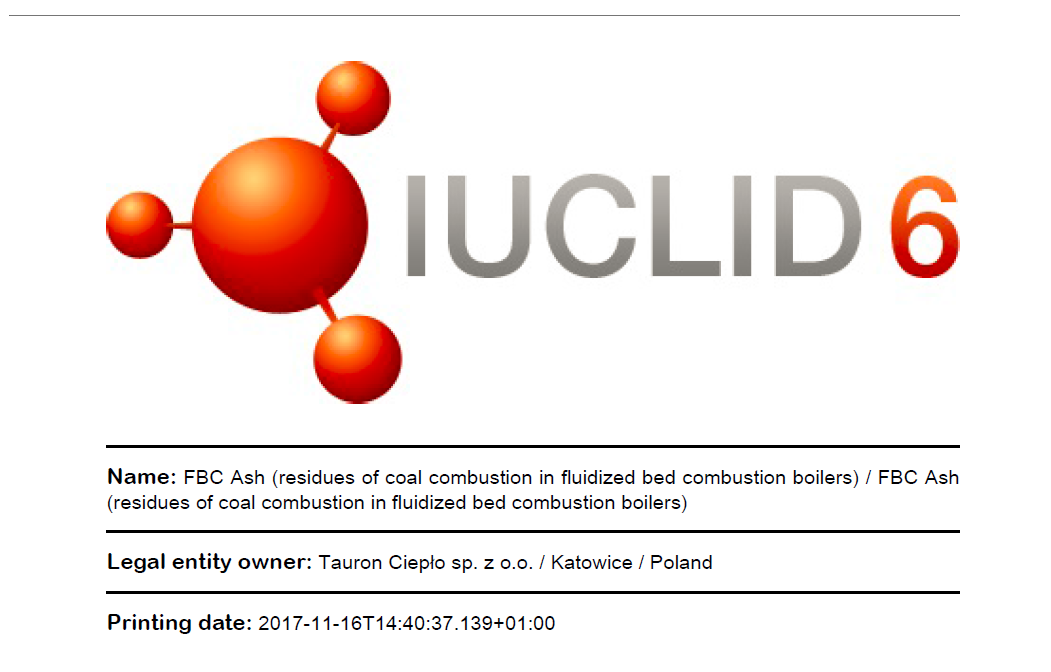 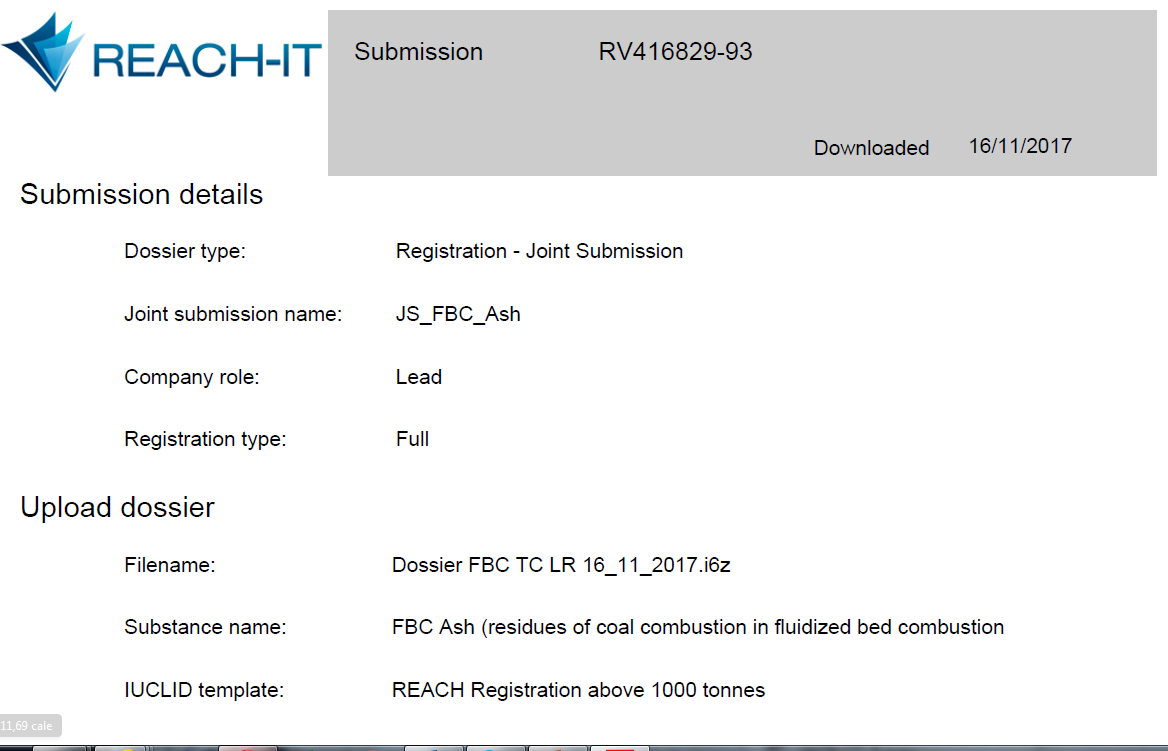 Aktualizacji każdej dokumentacji rejestracyjnej oraz utrzymywanie jej ważności należy dokonywać w sposób ciągły po każdym zidentyfikowanym nowym aspekcie wpływającym na ocenę bezpieczeństwa substancji na życie, zdrowie ludzi oraz środowisko.
PODSUMOWANIE DOTYCHCZASOWYCH DZIAŁAŃ
Rejestracja ubocznych produktów spalania pochodzących z energetyki konwencjonalnej w systemie REACH pozwala nam nie tylko obracać tymi materiałami na rynku Unii Europejskiej, ale również ugruntowuje ich wizerunek, jako pełnowartościowych surowców do zastosowania w wielu branżach przemysłu. 
W wielu wypadkach rejestracja w REACH była „koronnym dowodem” pozwalającym zmienić postrzeganie tych substancji z odpadów na minerały mające właściwości pożądane przez rynek. 
Rejestracja popiołów klasycznych i fluidalnych, biomasowych, produktów półsuchego odsiarczania, siarczanu wapnia posłużyła, jako dowód w procesie zmiany ich kwalifikacje na produkty uboczne procesów energetycznego spalania węgla. 
Na poziomie legislacyjnym prawodawstwa krajowego podejmowany jest szereg działań zmierzających do wprowadzeniem rejestracji REACH, jako elementu potwierdzającego możliwość zmiany klasyfikacji odpadów w produkty uboczne w ramach przepisów wykonawczych do ustawy o odpadach.
PERSPEKTYWY W ŚWIETLE GOSPODARKI OBIEGU ZAMKNIETEGO
Ciągle zmieniające się otoczenie prawne oraz wprowadzanie kolejnych obostrzeń w zakresie gospodarki odpadami nie sprzyja upowszechnianiu ponownego wykorzystania minerałów antropogenicznych z energetyki oraz powoduje wzrost kosztów dla branży. 
Producenci cementu, betonu, ceramiki budowlanej, firmy drogowe, górnicze czy rolnicze oczekują dostaw produktów a nie odpadów.
Ministerstwo Środowiska rozpoczyna pracę nad projektem rozporządzenia wykonawczego, które ma regulować zasady zmiany klasyfikacji odpadów w produkty uboczne w myśl art. 10 ustawy o odpadach.
Jedyną słuszną ścieżką działania jest zmiana filozofii i postrzeganie ich nie jako uciążliwe odpady, ale jako surowce do wykorzystania w różnych branżach przemysłu, których wartość może i powinna być podnoszona do produktów na możliwe wczesnym etapie.
Z nadzieją patrząc w przyszłość, wobec wyzwań GOZ, wyniki REACH zostaną dostrzeżone przez odpowiedzialnych za rozwiązania systemowe w gospodarce
i przyczynią się do skutecznego wdrożenia zasady Pierwszeństwa dla Wtórnych.
Dziękujemy za uwagę!